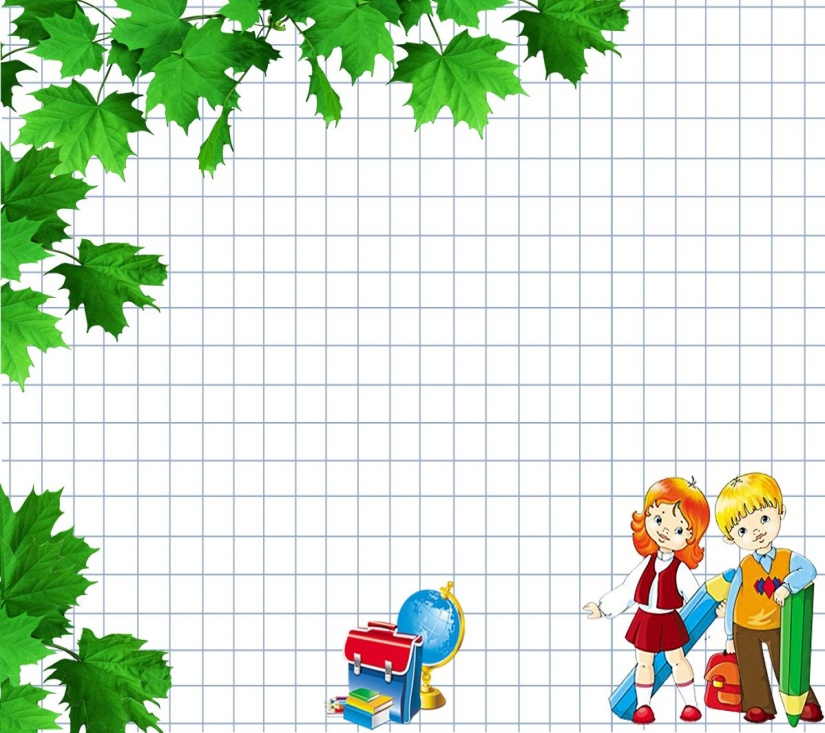 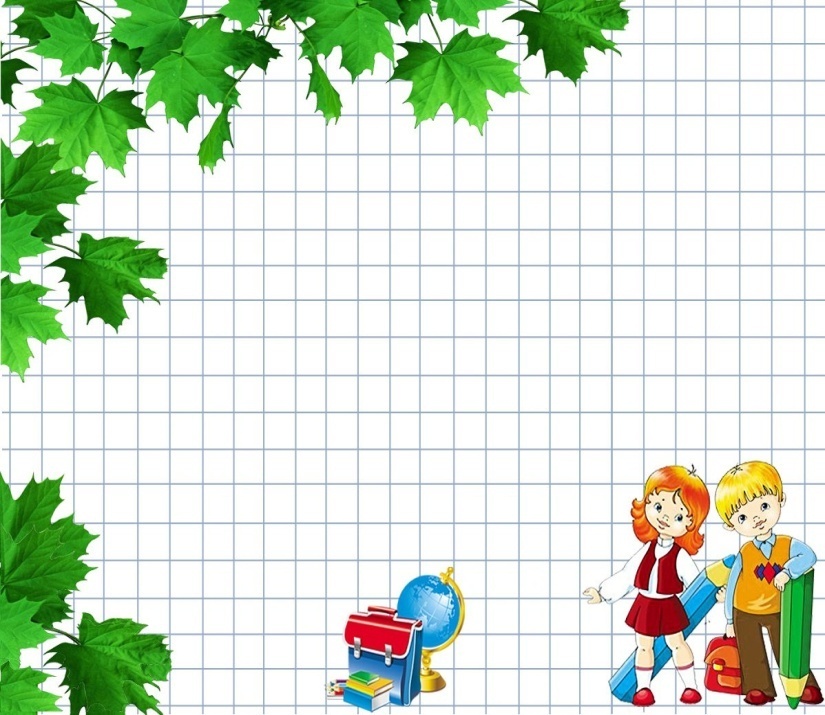 Сертифікат
на звільнення від 
домашнього
завдання
з математики 
Сертифікат
діє протягом 
тижня
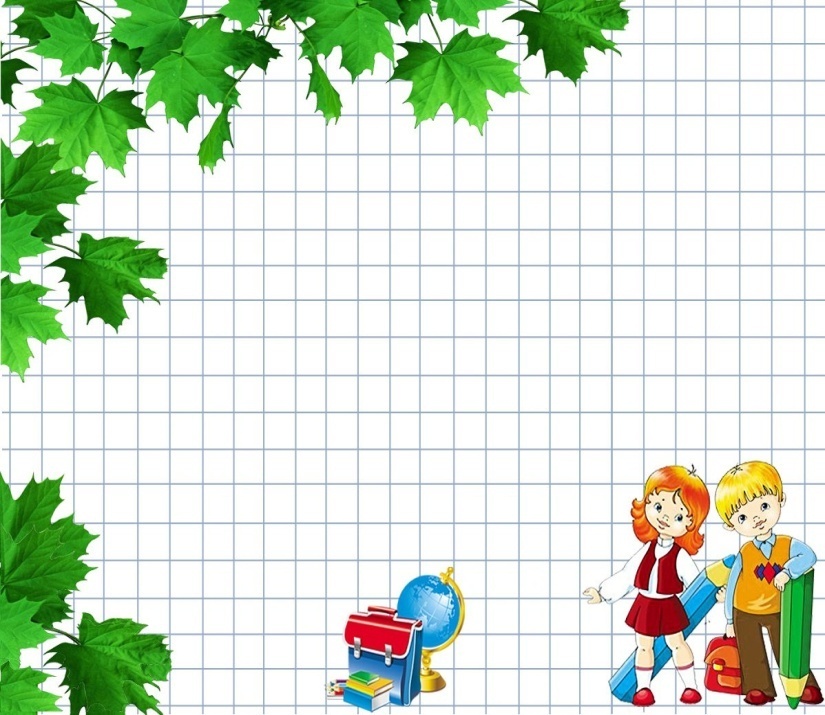 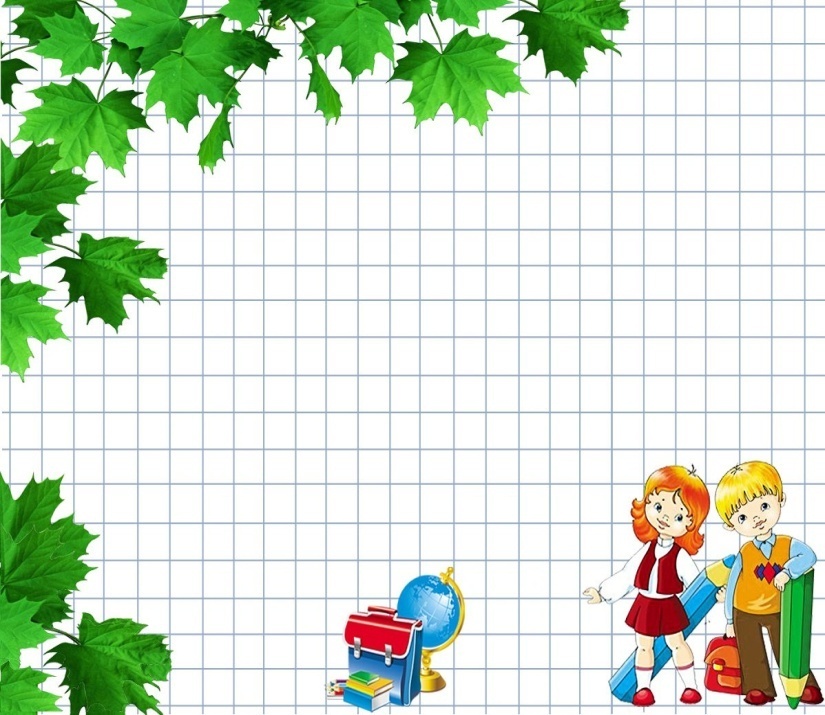 Сертифікат
на звільнення від 
домашнього
завдання
з математики 
Сертифікат
діє протягом 
тижня
Сертифікат
на звільнення від 
домашнього
завдання
з математики 
Сертифікат
діє протягом 
тижня
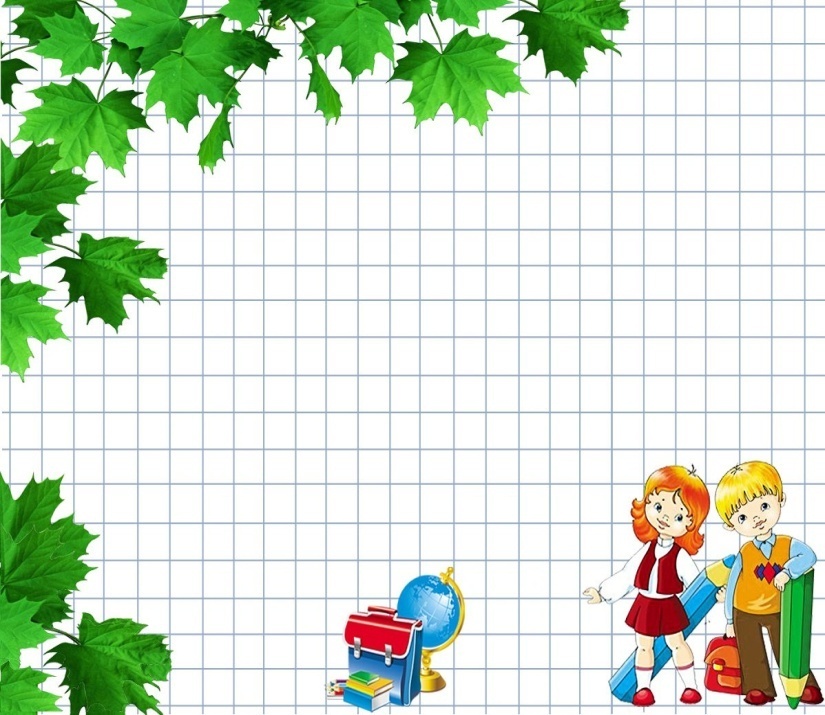 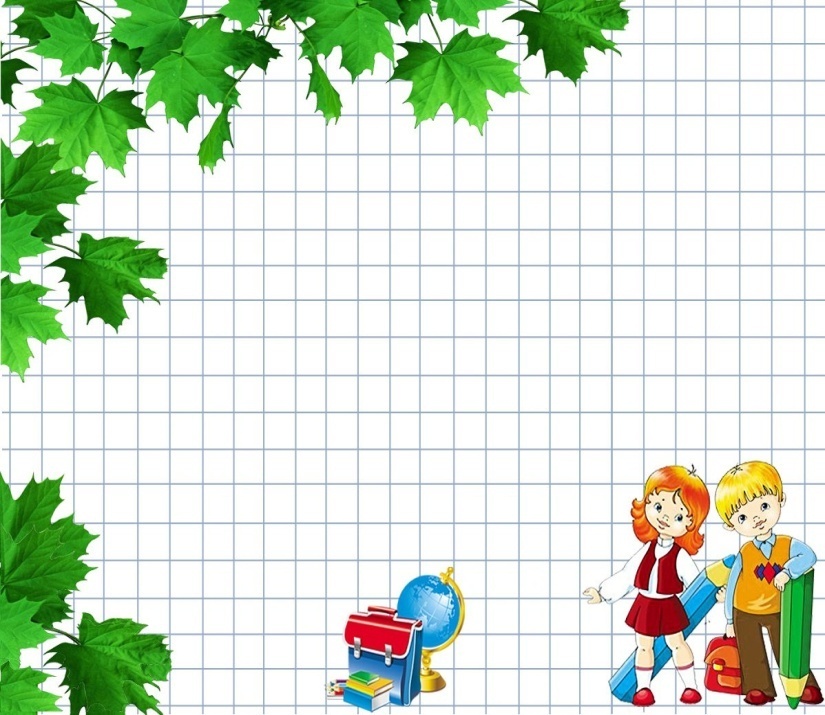 Сертифікат
на звільнення від 
домашнього
завдання
з математики 
Сертифікат
діє протягом 
тижня
Сертифікат
на звільнення від 
домашнього
завдання
з математики 
Сертифікат
діє протягом 
тижня
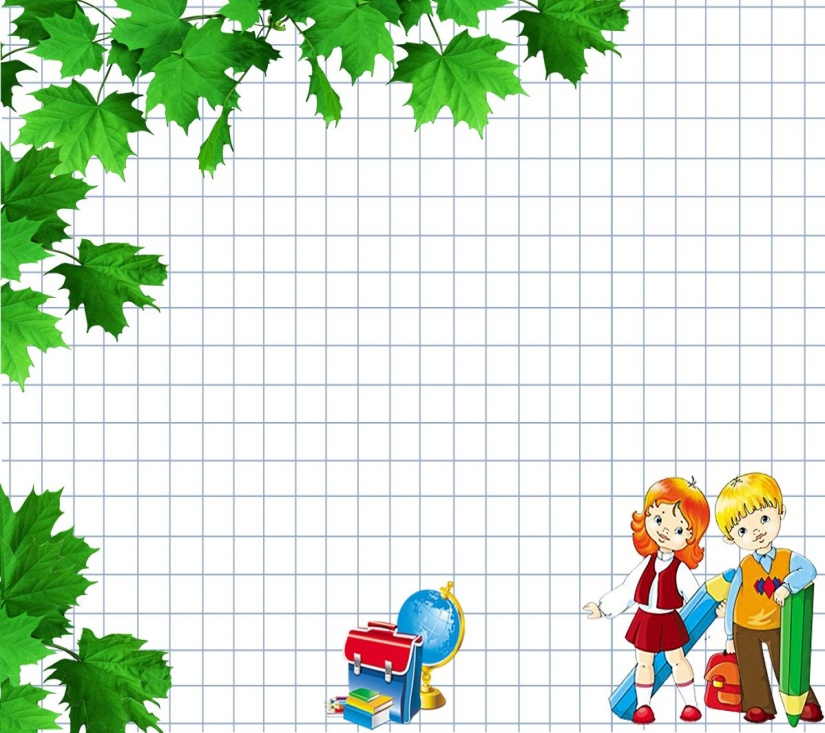 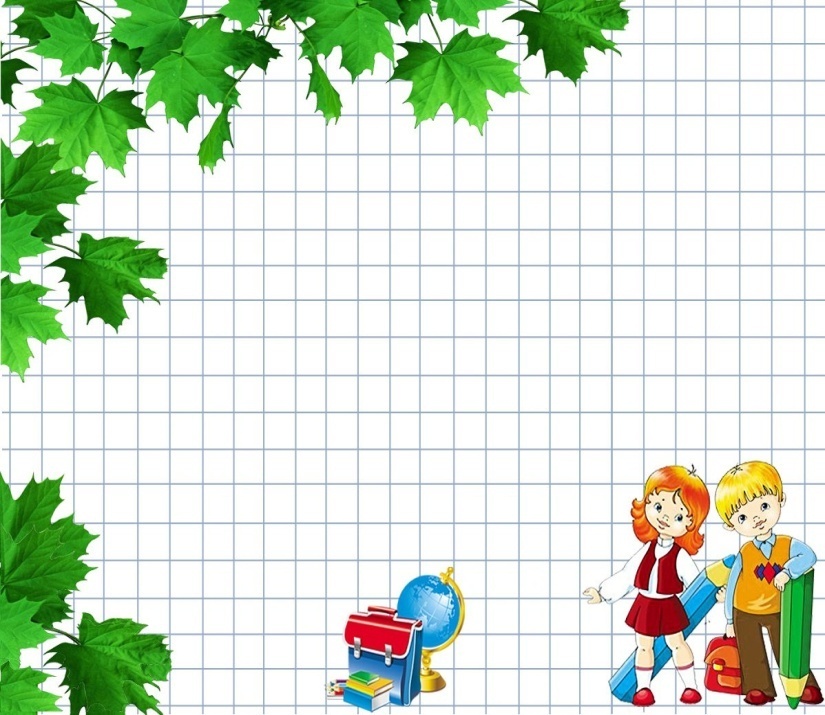 Сертифікат
на звільнення від 
домашнього
завдання
з математики 
Сертифікат
діє протягом 
одного дня
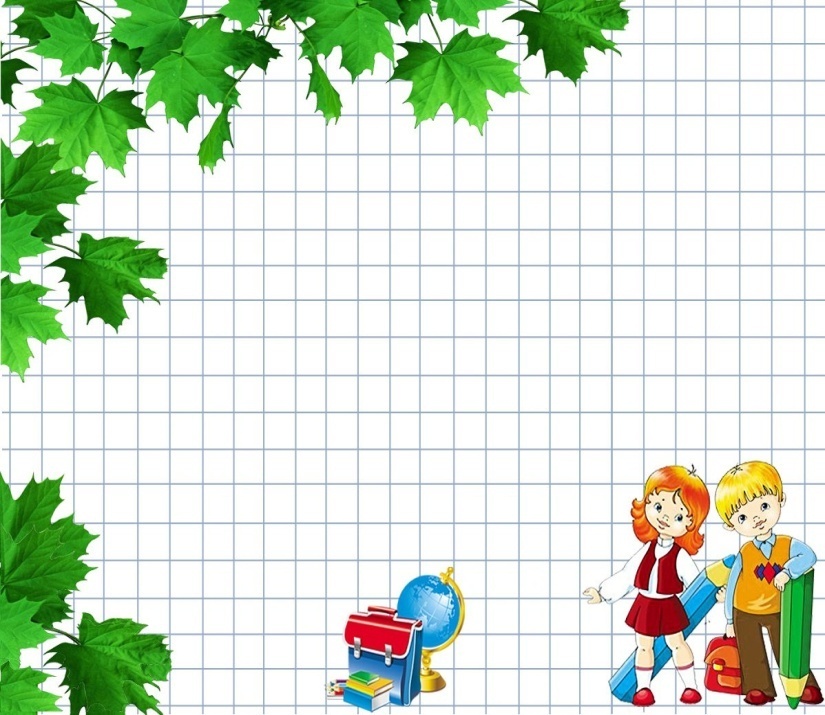 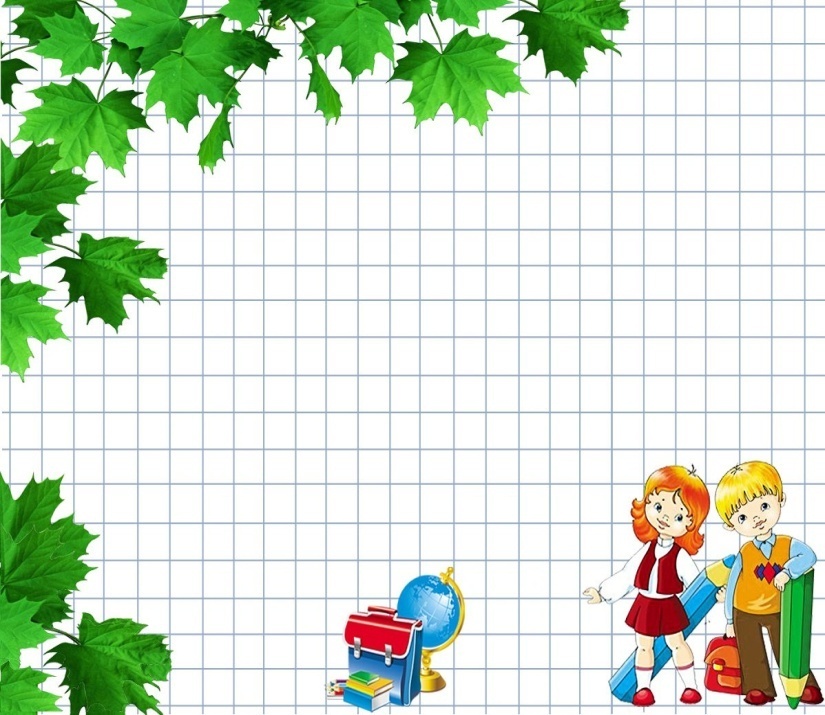 Сертифікат
на звільнення від 
домашнього
завдання
з математики 
Сертифікат
діє протягом 
одного дня
Сертифікат
на звільнення від 
домашнього
завдання
з математики 
Сертифікат
діє протягом 
одного дня
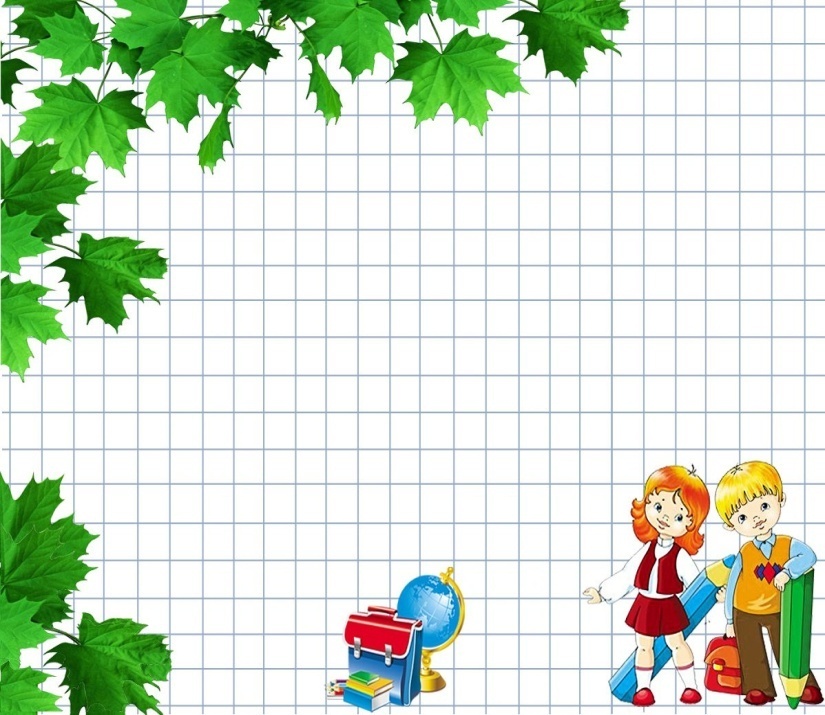 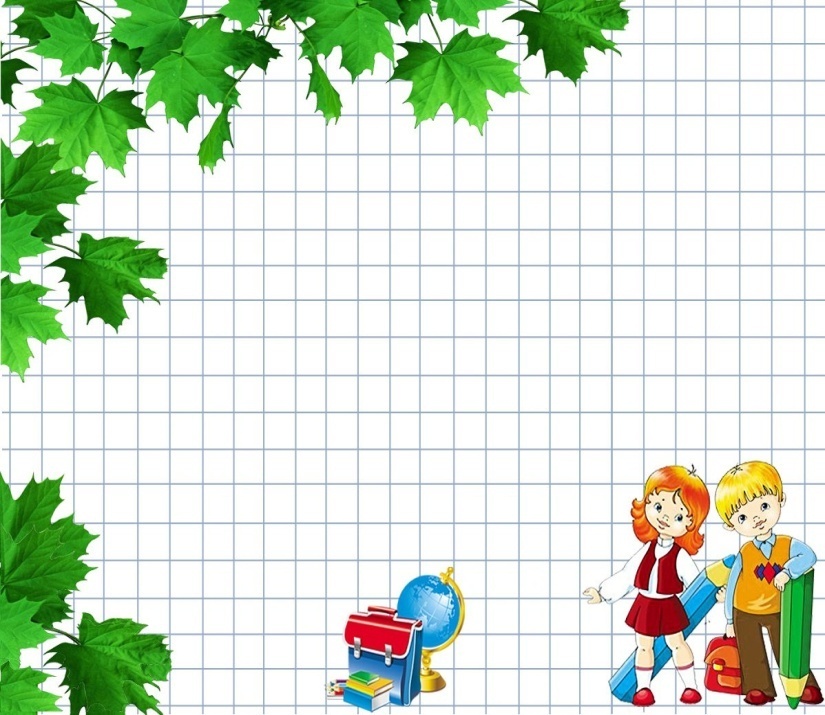 Сертифікат
на звільнення від 
домашнього
завдання
з математики 
Сертифікат
діє протягом 
одного дня
Сертифікат
на звільнення від 
домашнього
завдання
з математики 
Сертифікат
діє протягом 
одного дня
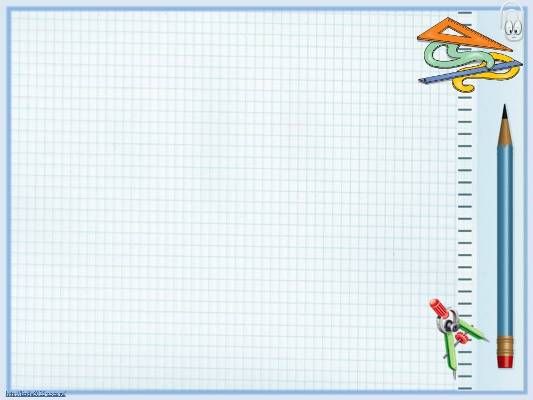 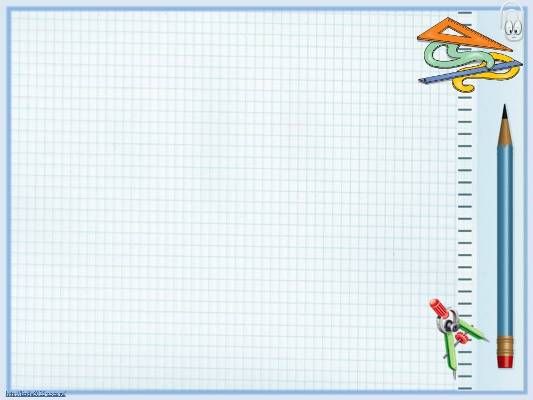 Сертифікат
на звільнення від 
домашнього  завдання
з математики 
___________________________
______________ 2023 р.
Сертифікат
діє протягом 
одного дня
___________
Сертифікат
на звільнення від 
домашнього  завдання
з математики 
___________________________
______________ 2023 р.
Сертифікат
діє протягом 
одного дня
___________
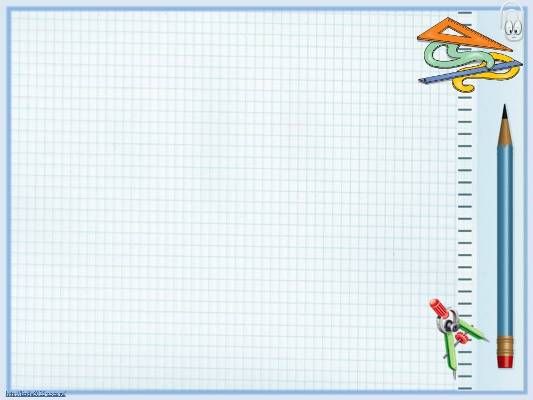 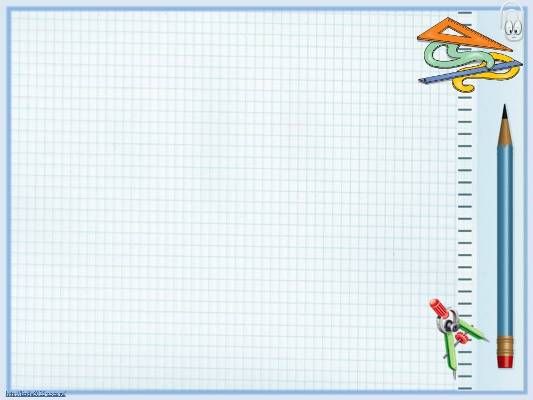 Сертифікат
на звільнення від 
домашнього  завдання
з математики 
___________________________
______________ 2023 р.
Сертифікат
діє протягом 
одного дня
___________
Сертифікат
на звільнення від 
домашнього  завдання
з математики 
___________________________
______________ 2023 р.
Сертифікат
діє протягом 
одного дня
___________
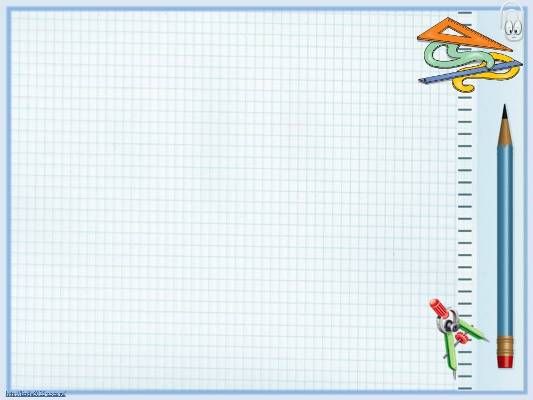 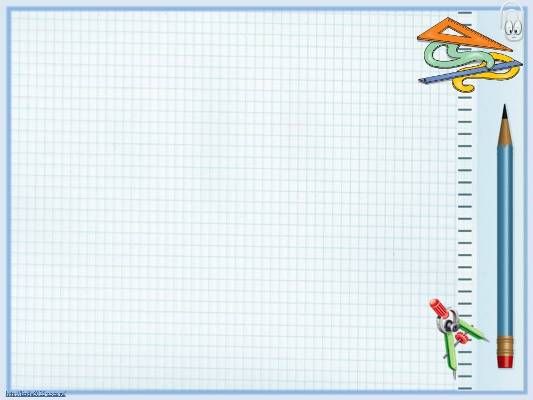 Сертифікат
на звільнення від 
домашнього  завдання
з математики 
___________________________
______________ 2023 р.
Сертифікат
діє протягом 
одного дня
___________
Сертифікат
на звільнення від 
домашнього  завдання
з математики 
___________________________
______________ 2023 р.
Сертифікат
діє протягом 
одного дня
___________
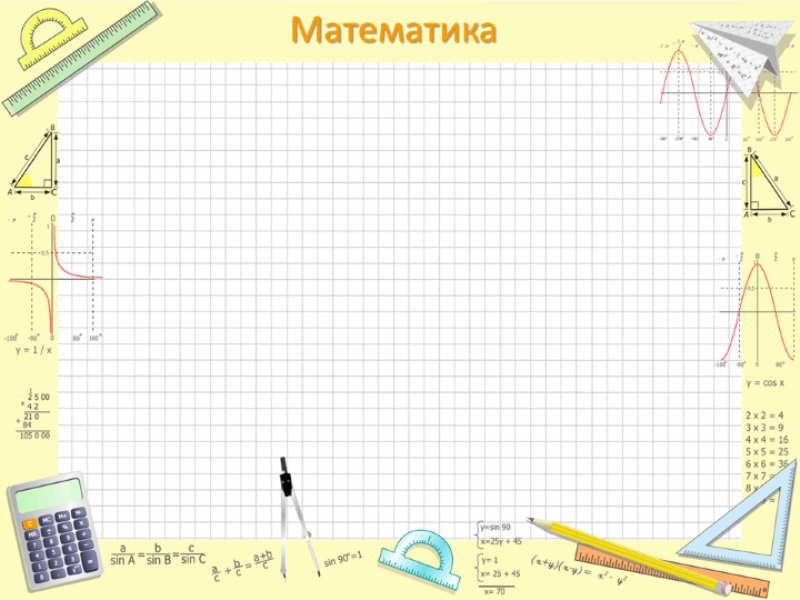 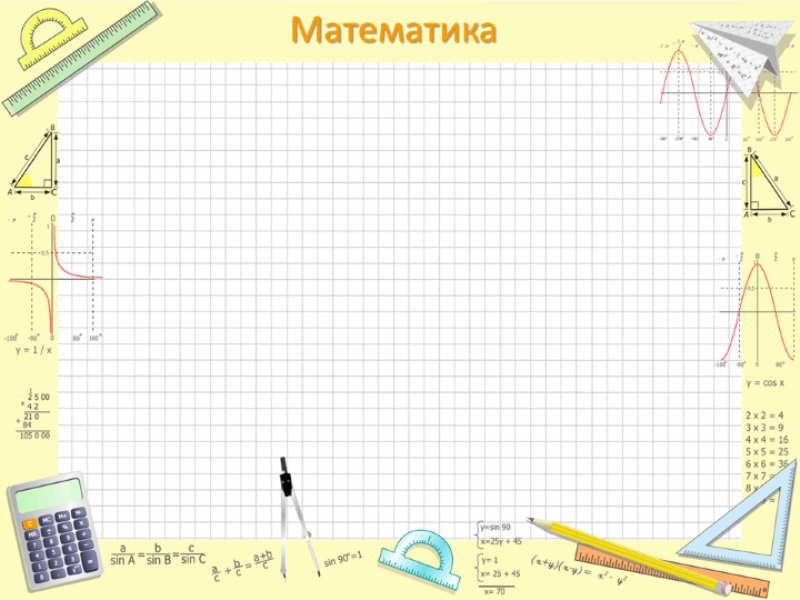 Сертифікат
на звільнення від 
домашнього  завдання
___________________________
______________ 2023 р.
Сертифікат
діє протягом 
тижня
___________
Сертифікат
на звільнення від 
домашнього  завдання
___________________________
______________ 2023 р.
Сертифікат
діє протягом 
тижня
___________
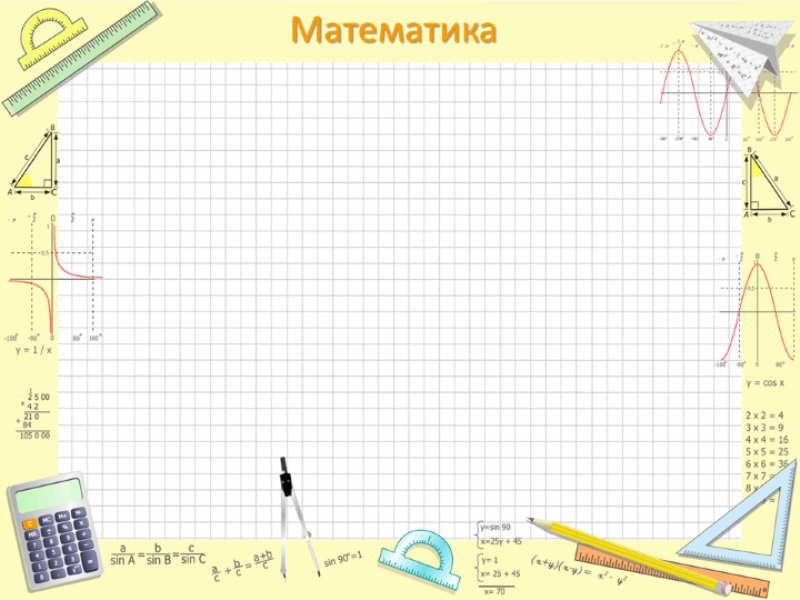 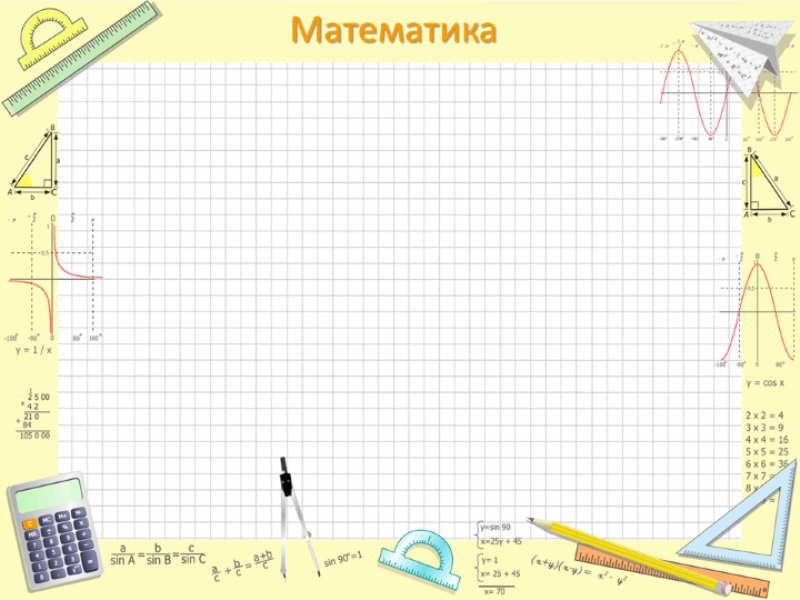 Сертифікат
на звільнення від 
домашнього  завдання
___________________________
______________ 2023 р.
Сертифікат
діє протягом 
тижня
___________
Сертифікат
на звільнення від 
домашнього  завдання
___________________________
______________ 2023 р.
Сертифікат
діє протягом 
тижня
___________
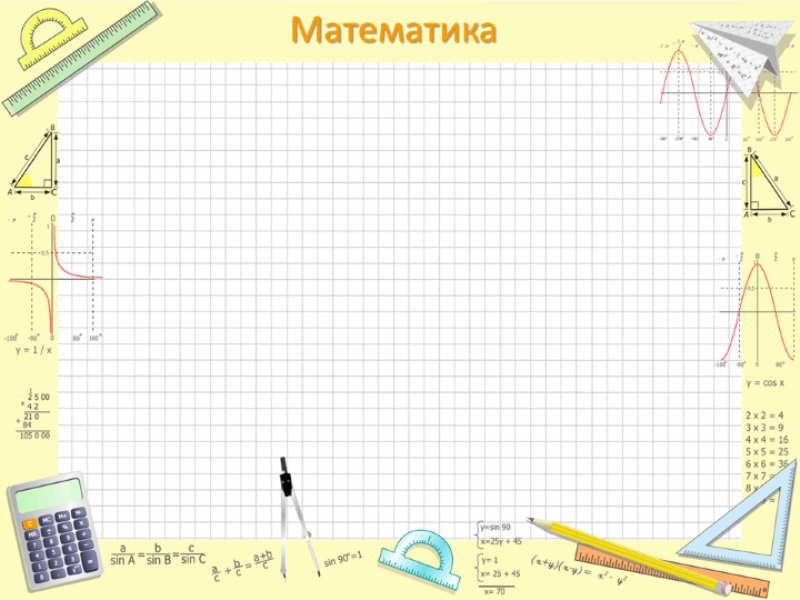 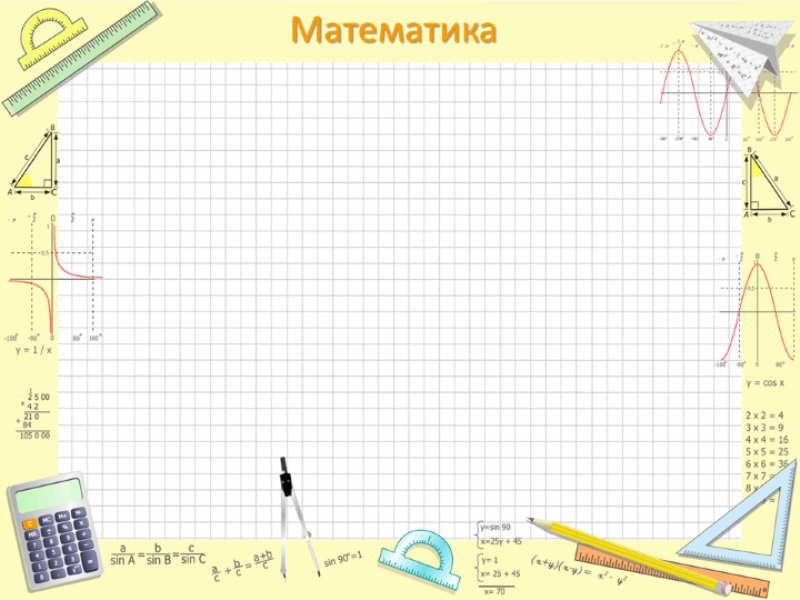 Сертифікат
на звільнення від 
домашнього  завдання
___________________________
______________ 2023 р.
Сертифікат
діє протягом 
тижня
___________
Сертифікат
на звільнення від 
домашнього  завдання
___________________________
______________ 2023 р.
Сертифікат
діє протягом 
тижня
___________
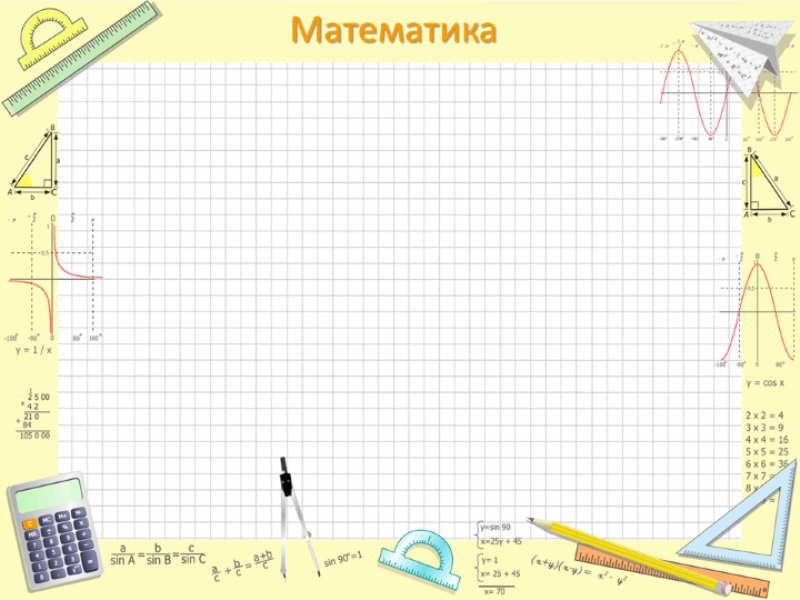 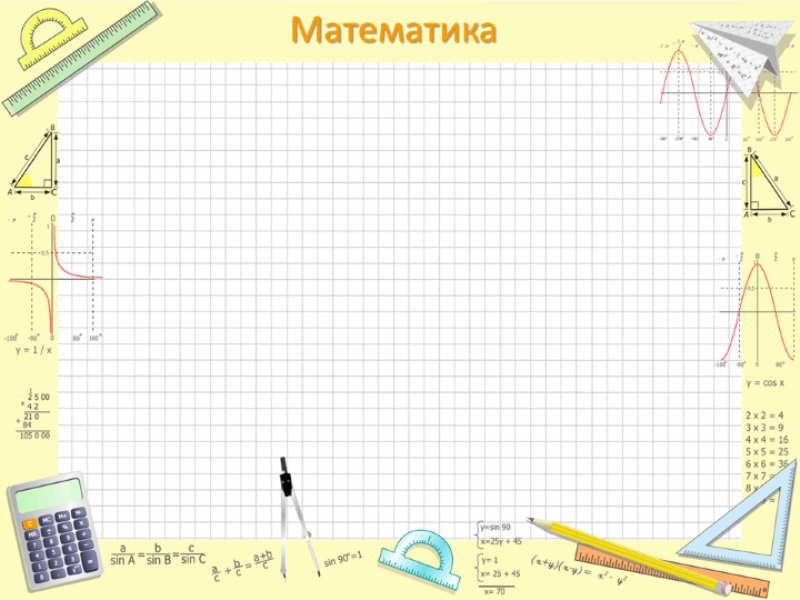 Сертифікат
на звільнення від 
домашнього  завдання
___________________________
______________ 2023 р.
Сертифікат
діє протягом 
тижня
___________
Сертифікат
на звільнення від 
домашнього  завдання
___________________________
______________ 2023 р.
Сертифікат
діє протягом 
тижня
___________
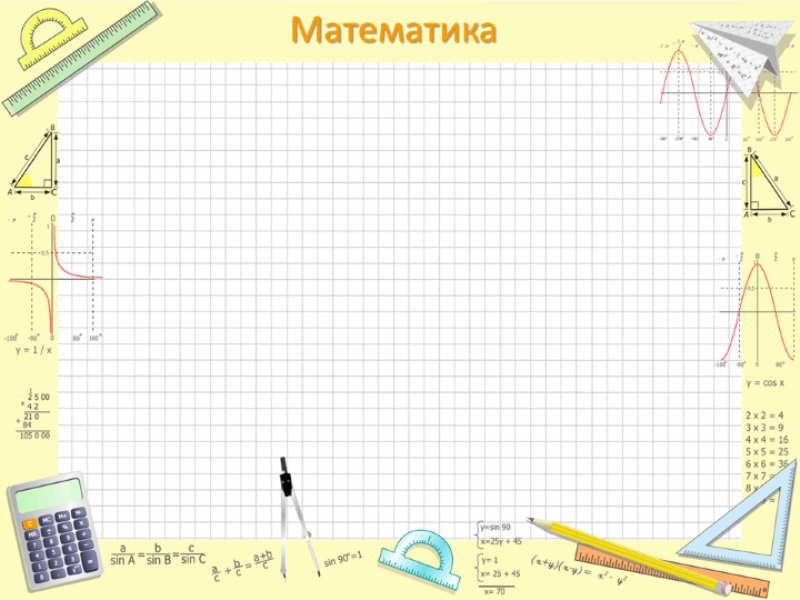 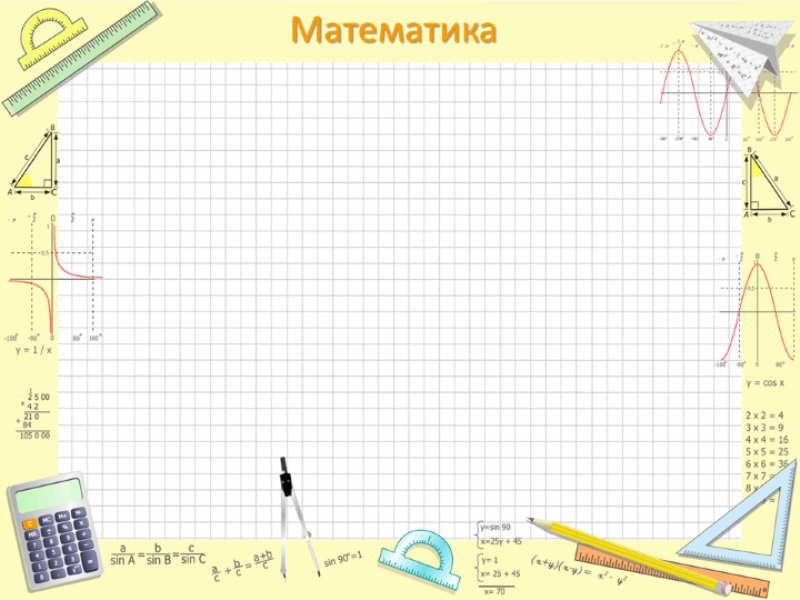 Сертифікат
на звільнення від 
домашнього  завдання
___________________________
______________ 2023 р.
Сертифікат
діє протягом 
тижня
___________
Сертифікат
на звільнення від 
домашнього  завдання
___________________________
______________ 2023 р.
Сертифікат
діє протягом 
тижня
___________
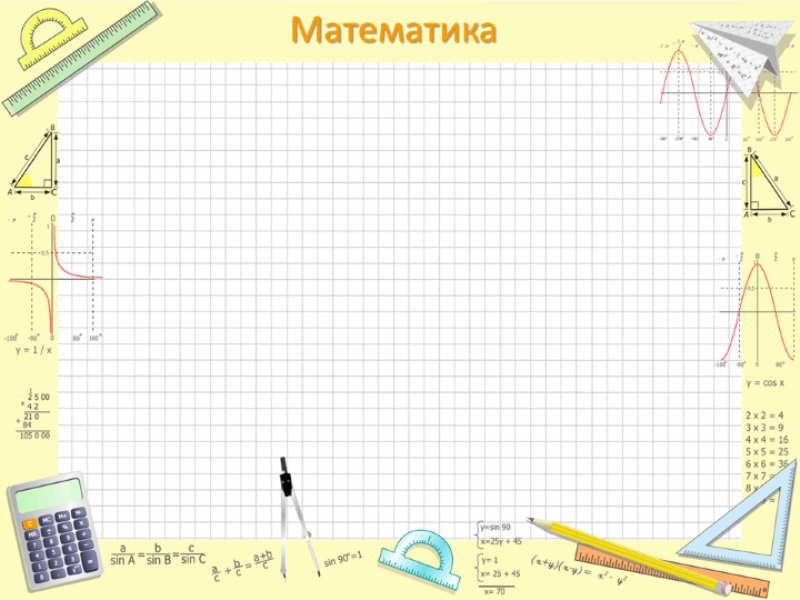 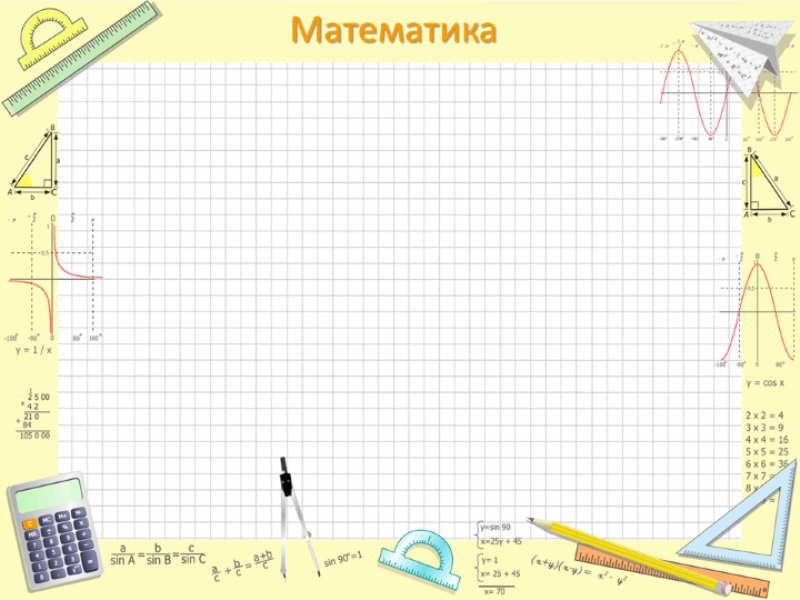 Сертифікат
на звільнення від 
домашнього  завдання
___________________________
______________ 2023 р.
Сертифікат
діє протягом 
тижня
___________
Сертифікат
на звільнення від 
домашнього  завдання
___________________________
______________ 2023 р.
Сертифікат
діє протягом 
тижня
___________
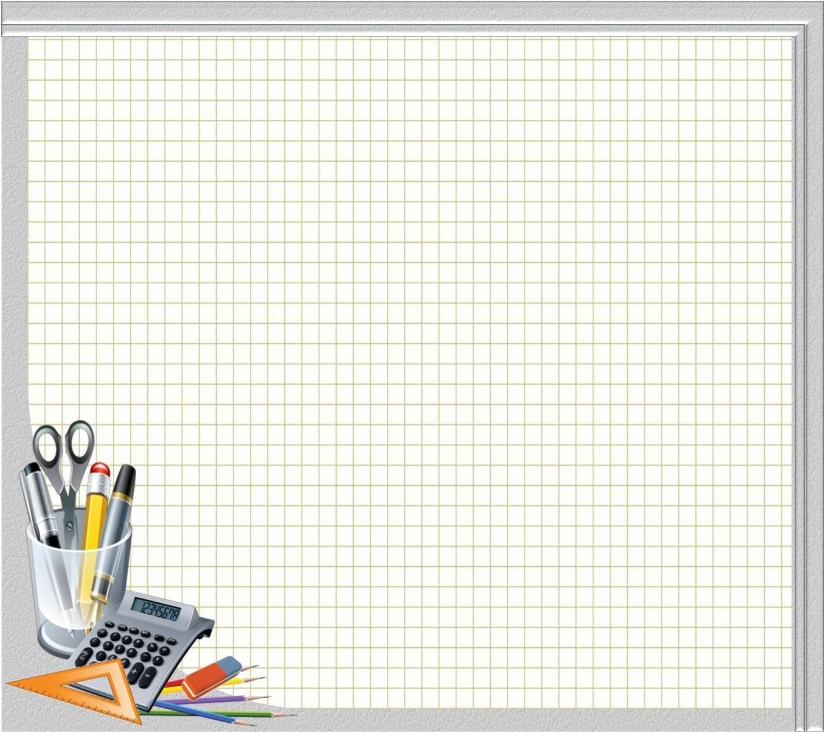 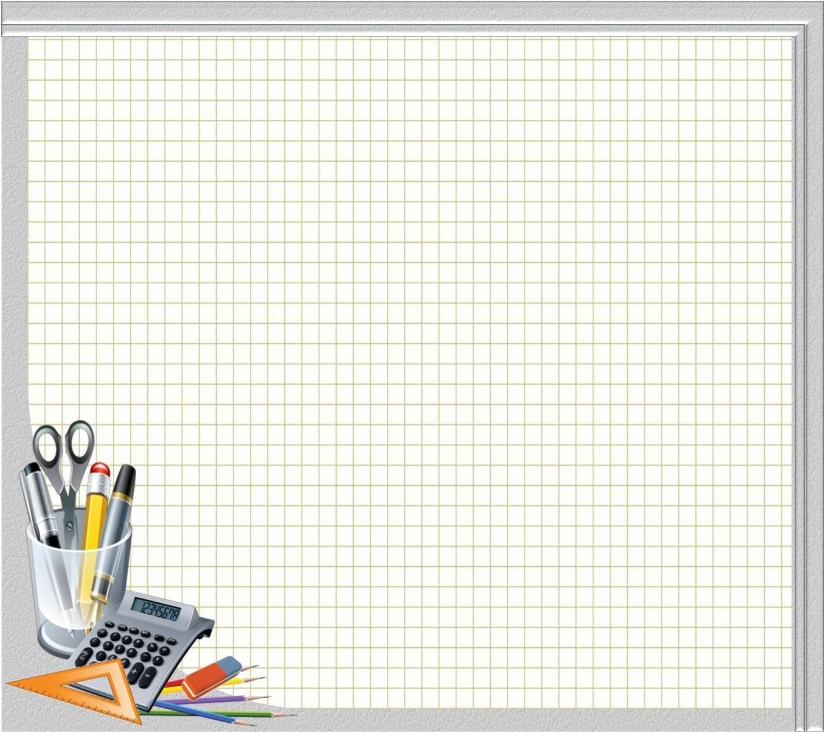 Сертифікат
на звільнення від 
домашнього  завдання
___________________________
______________ 2023 р.
Сертифікат
діє до кінця 
навчального  року 
2023-2024 н.р.
___________
Сертифікат
на звільнення від 
домашнього  завдання
___________________________
______________ 2023 р.
Сертифікат
діє до кінця 
навчального  року 
2023-2024 н.р.
___________
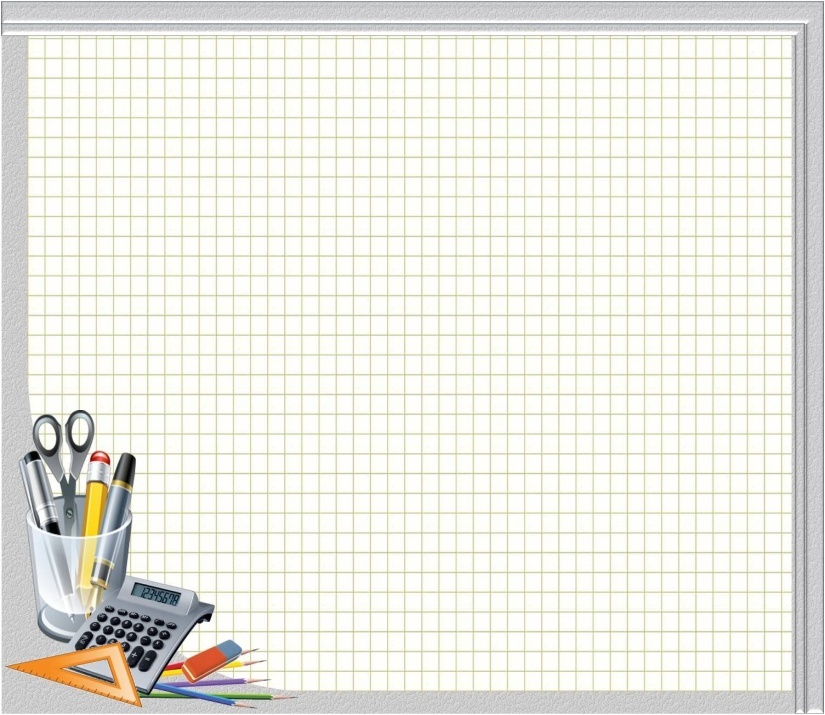 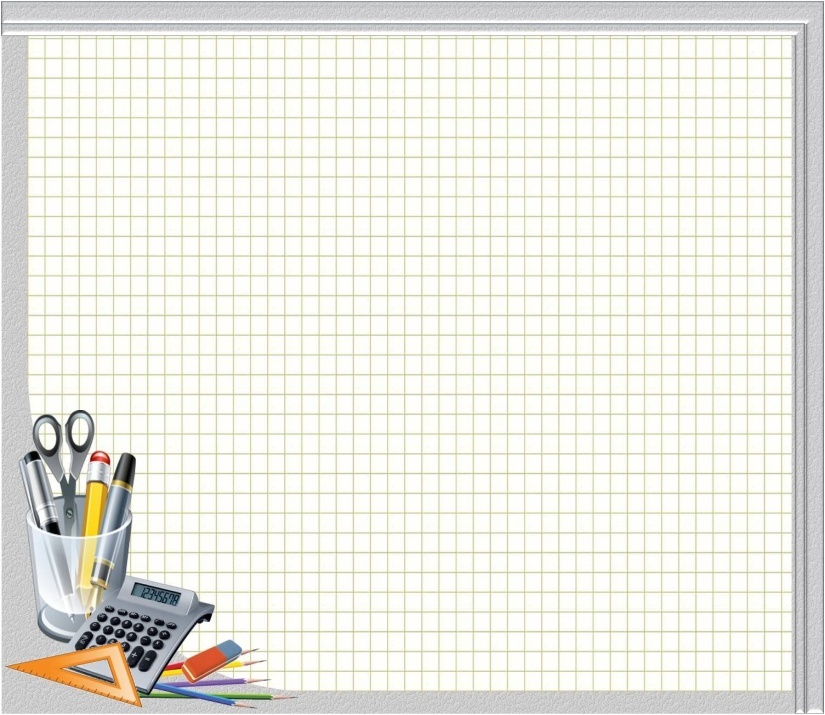 Сертифікат
на звільнення від 
домашнього  завдання
___________________________
______________ 2023 р.
Сертифікат
діє до кінця 
навчального  року 
2023-2024 н.р.
___________
Сертифікат
на звільнення від 
домашнього  завдання
___________________________
______________ 2023 р.
Сертифікат
діє до кінця 
навчального  року 
2023-2024 н.р.
___________
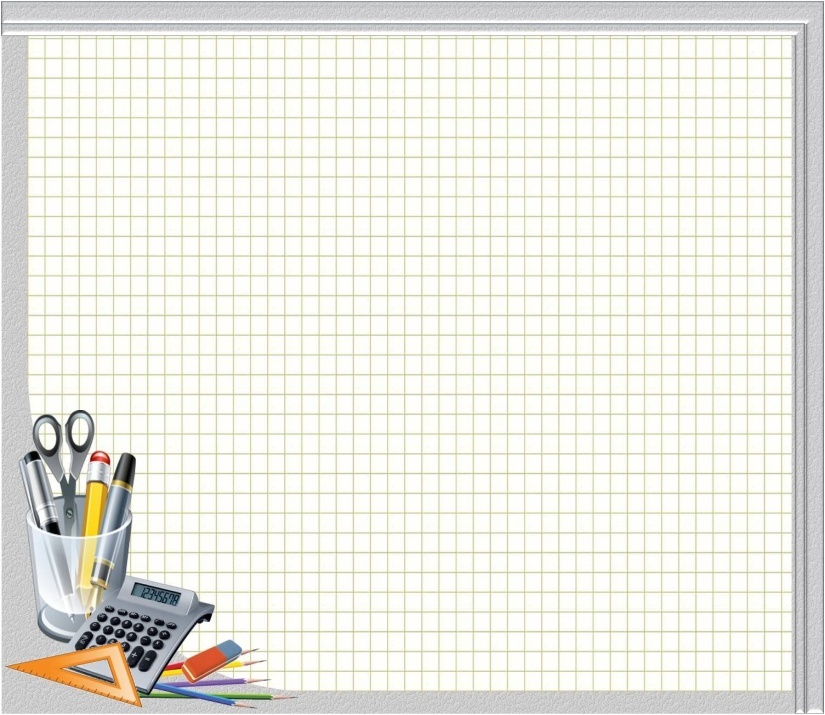 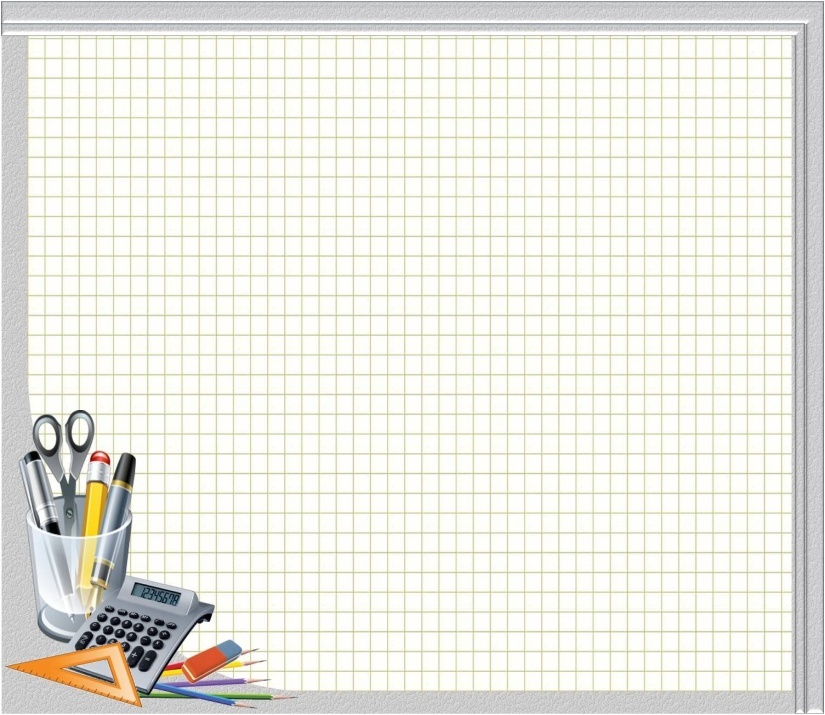 Сертифікат
на звільнення від 
домашнього  завдання
___________________________
______________ 2023 р.
Сертифікат
діє до кінця 
навчального  року 
2023-2024 н.р.
___________
Сертифікат
на звільнення від 
домашнього  завдання
___________________________
______________ 2023 р.
Сертифікат
діє до кінця 
навчального  року 
2023-2024н.р.
___________